SOC Analyst’s Arsenal
Essential Tools, Tips and Tricks for Effective Investigations
[Speaker Notes: Welcome everyone, today I will be talking about SOC things, specifically tools used by analysts in a SOC.
Goal of this talk is to give you atleast one idea on how to make your investigations more efficient or faster. Lets begin]
Whoami
Samuel Kavaler
SOC Team Manager @ Ontinue
6 years of experience in Cyber Security
primary focus on SOC processes and people
Agenda
OPSEC
REPUTATION ENGINES
TOOLS
AUTOMATION
OSINT
LOG TRANSFORMATION
EDUCATION
Opsec
Analysts need to be trained on OPSEC
Uploading files into public engines – a big no-no
Make sure links don’t contain user emails (base64)
Provide guidance to your your Service Desk
MSSP - clean templates, note taking
Consider separate unfiltered / anonymous internet access
[Speaker Notes: Analysts needs to be trained on OPSEC

If you are uploading suspicious links to VT - make sure these does not contain users email addresses as attackers sometime prefill the user field (can be in encoded in base64)

Uploading files into public engines is a big no-no – you don’t want to tip off the threat actors by uploading their new malware to VT, because if you are targeted, they will be watching

Next, I would recommend chatting with your Service Desk Management and ask if your users send them suspicious files, if that is the case provide guidance to your SD on the process

If you are MSSP and serve multiple customers – create training for your new joiners on how to use clean templates for customer communication, note taking, not everyone is well organized and you want to make sure there is no cross customer information sharing

Last point, consider dedicated external internet connection that doesn’t have an IP associated with your organization. This can be useful for sensitive investigations or when analysts want to download exploit files for analysis and testing.]
virustotal
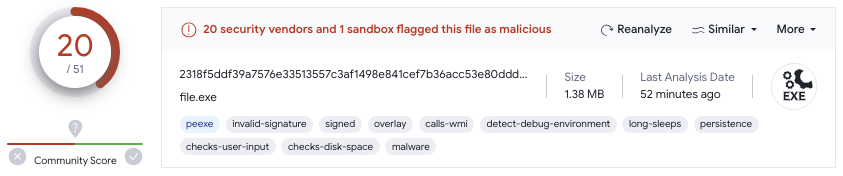 [Speaker Notes: Everyone knows VirusTotal, but in my experience not everyone is aware about some features so let me highlight some of the functionalities starting with file hash lookups
Not just score, file size can sometimes tell you more and more important always check Last Analysis date, Reanalyse]
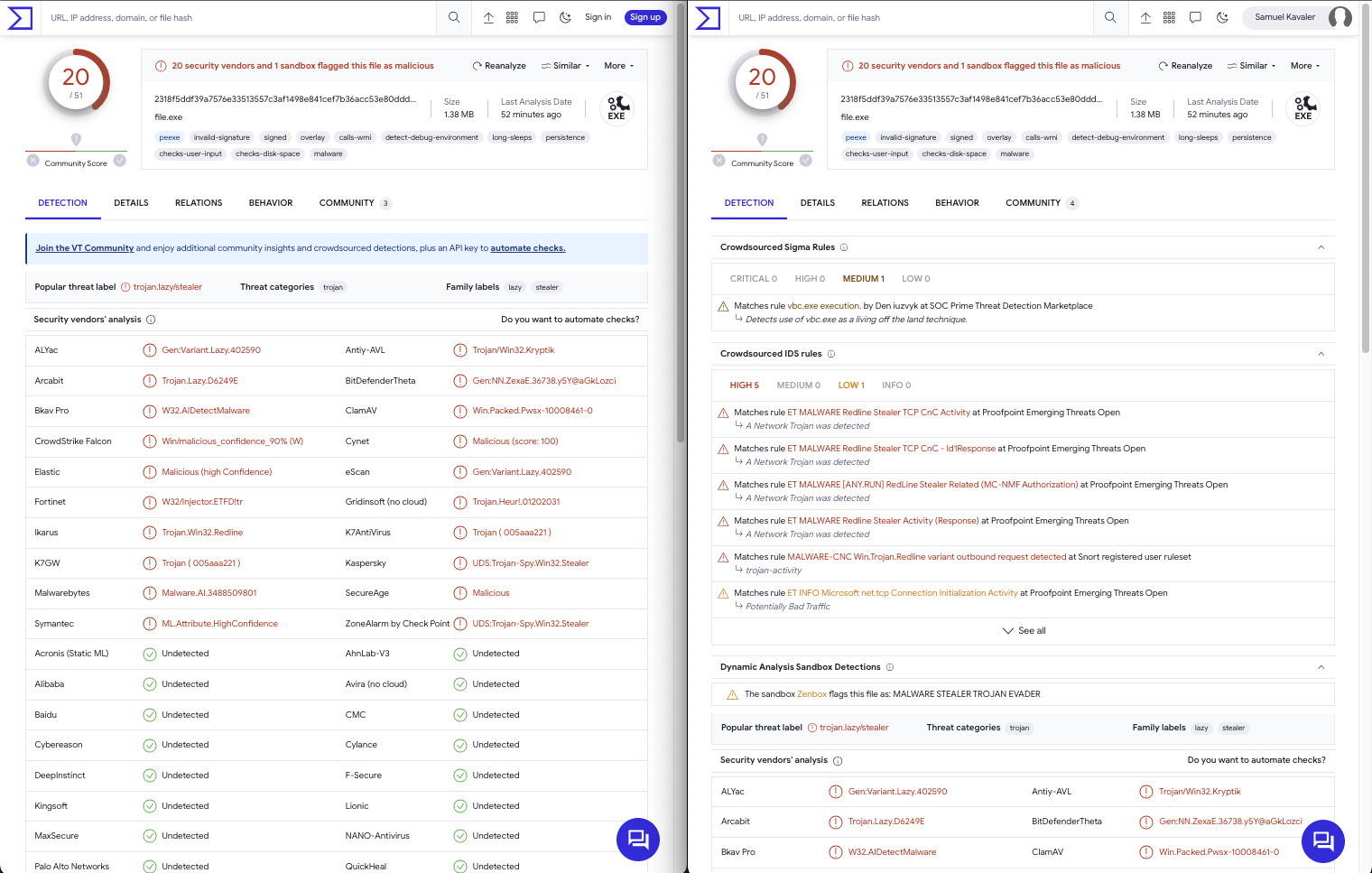 [Speaker Notes: Starting with the main view, the Detection tab
This is the same file open in two tabs, but on the right side I am signed in with a free account.
If you sign in, you get all the extra detection information like Sigma rules, IDS rules and Sandbox results details]
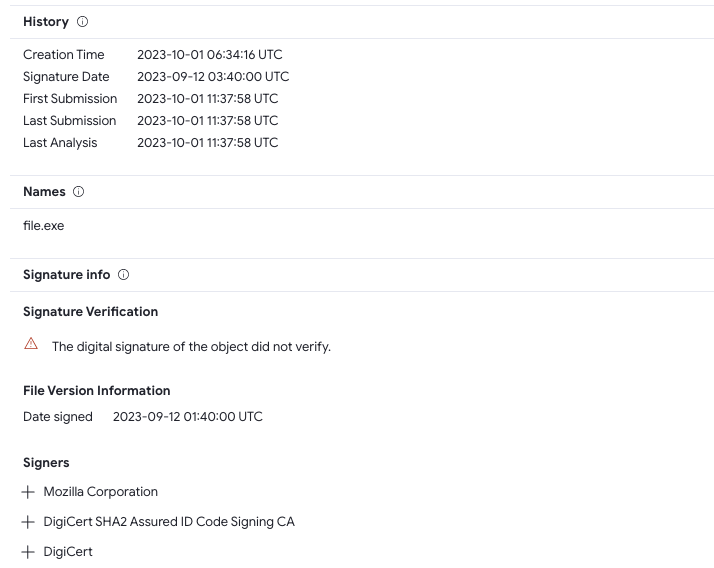 Details tab
History (dates)
Names
Signature info
[Speaker Notes: History – one of the most important information is First submission which tells us what is the minimal age of the file, this can sometimes give great context to your investigation. Don’t rely on Creation Time can be spoofed.

Threat actors like to rename tools and the Names section can provide useful information if the file you are interested in was renamed. 

Is the file signed and who are the Signers]
Relations tab
Contacted URLs
Contacted Domains
Contacted IP addresses
Dropped Files
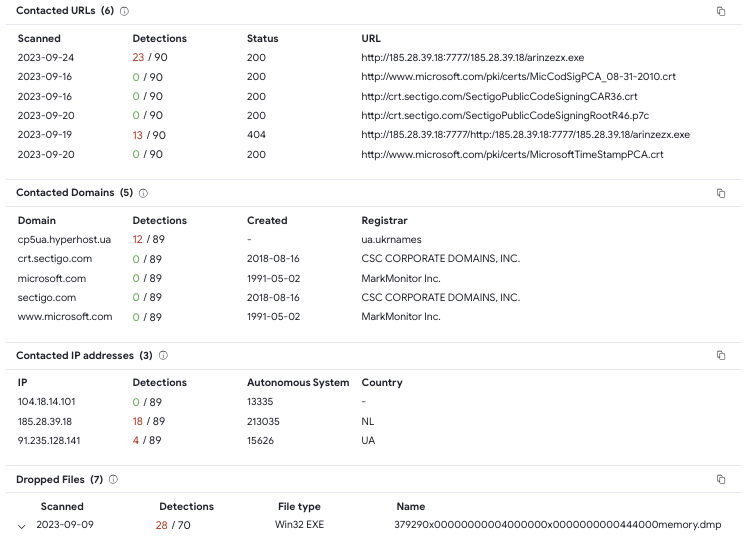 [Speaker Notes: Relation tab provides access to potential IOCs - Contacted URLs, Domains and IP addresses]
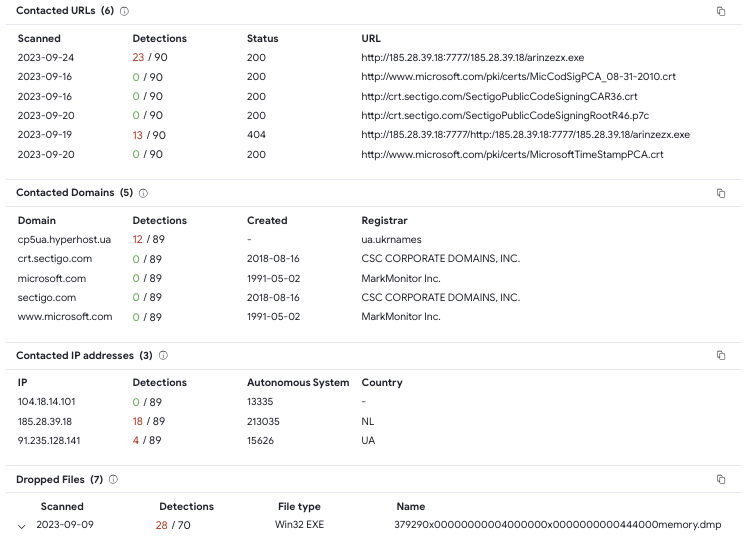 [Speaker Notes: Also dropped files can provide information, for example ransomware notes

Please note the Copy icons on the right side of the screenshots]
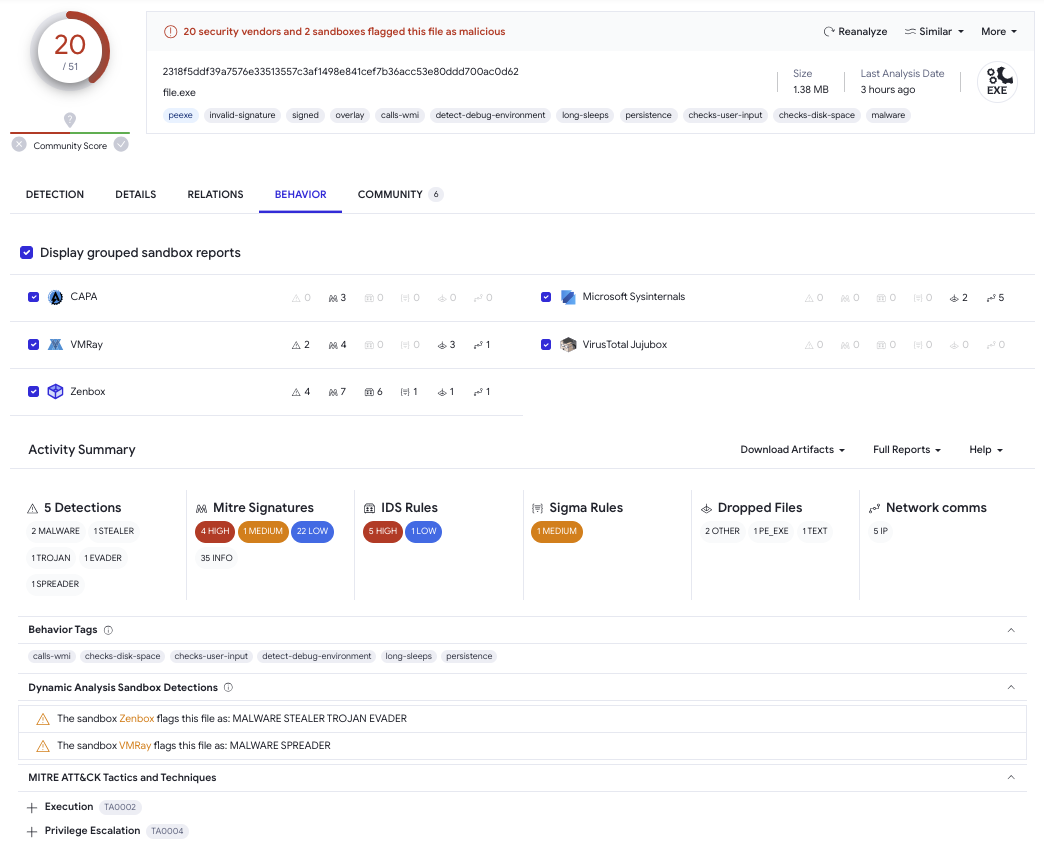 [Speaker Notes: Behavior tab with the sandbox reports if you want to dig deeper, sometimes the reports contain screenshots]
CYBERGORDON
Observables
IP
FQDN
URL
Hashes
Email
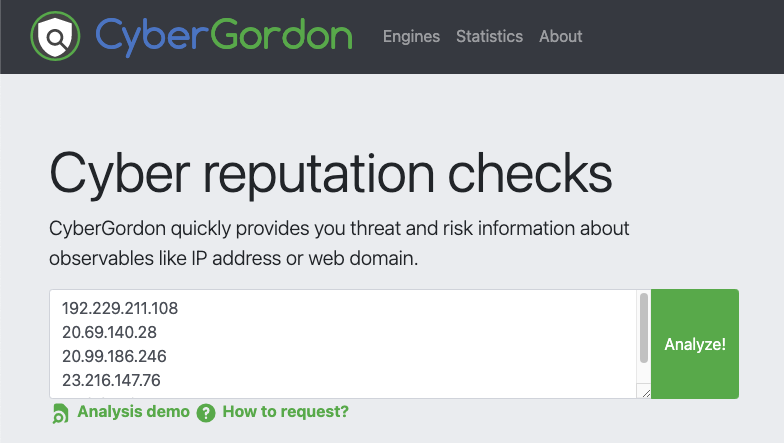 [Speaker Notes: Cybergordon is personal project by Marc-Henry Geay, where you upload up to 10 observables at once and it will check if there are any existing records]
IP LOOKUPS
AbuseIPDB
Shodan
GreyNoise
[Speaker Notes: Besides Virustotal, Shodan for open ports / services]
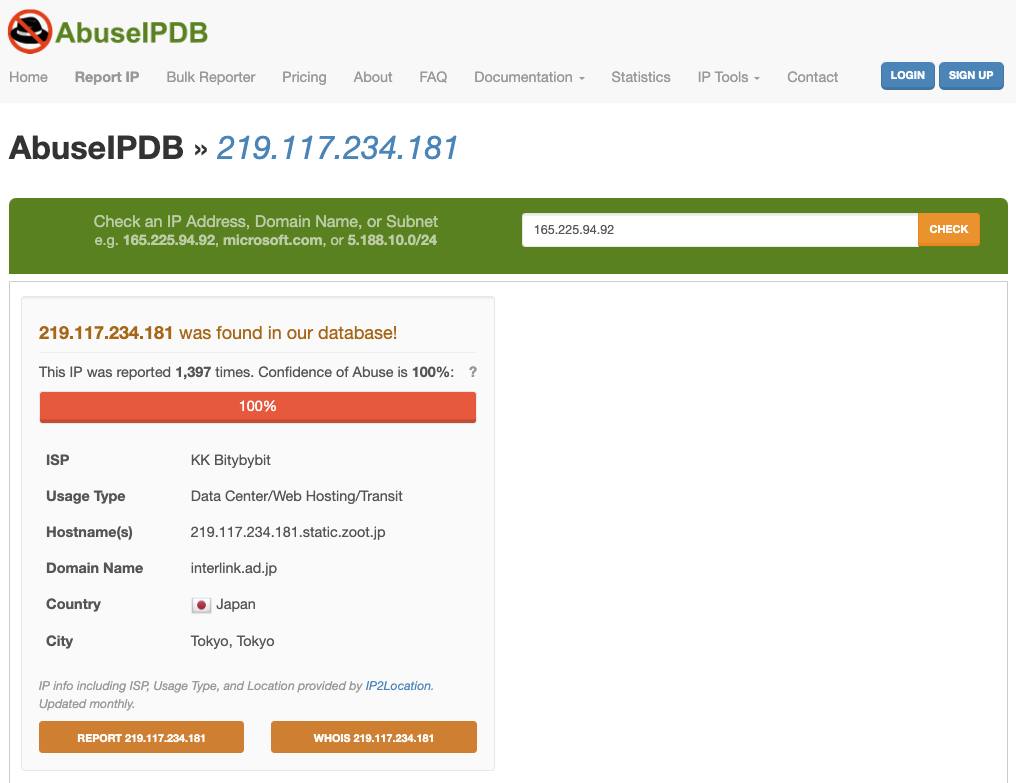 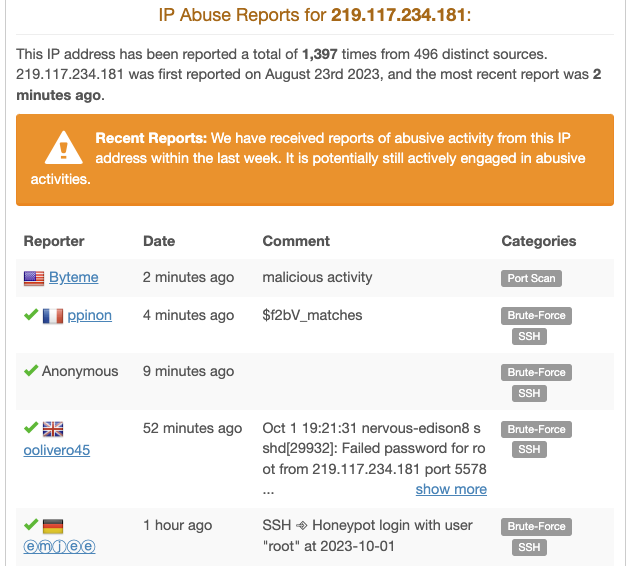 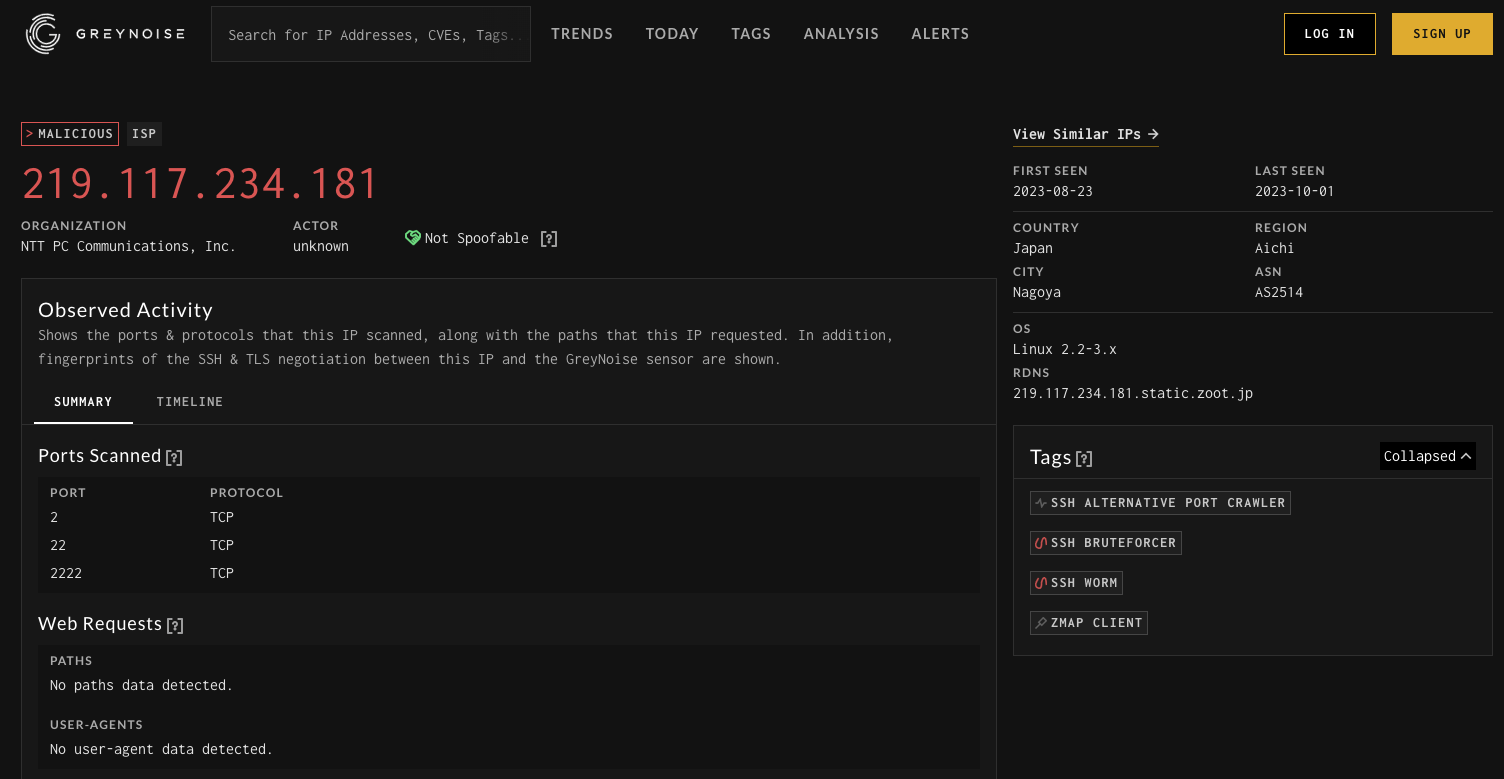 [Speaker Notes: Greynoise will give you warnings like this IP is opportunistically scanning for XYZ vulnerability]
URL LOOKUPS
urlscan.io
browserling.com
app.any.run
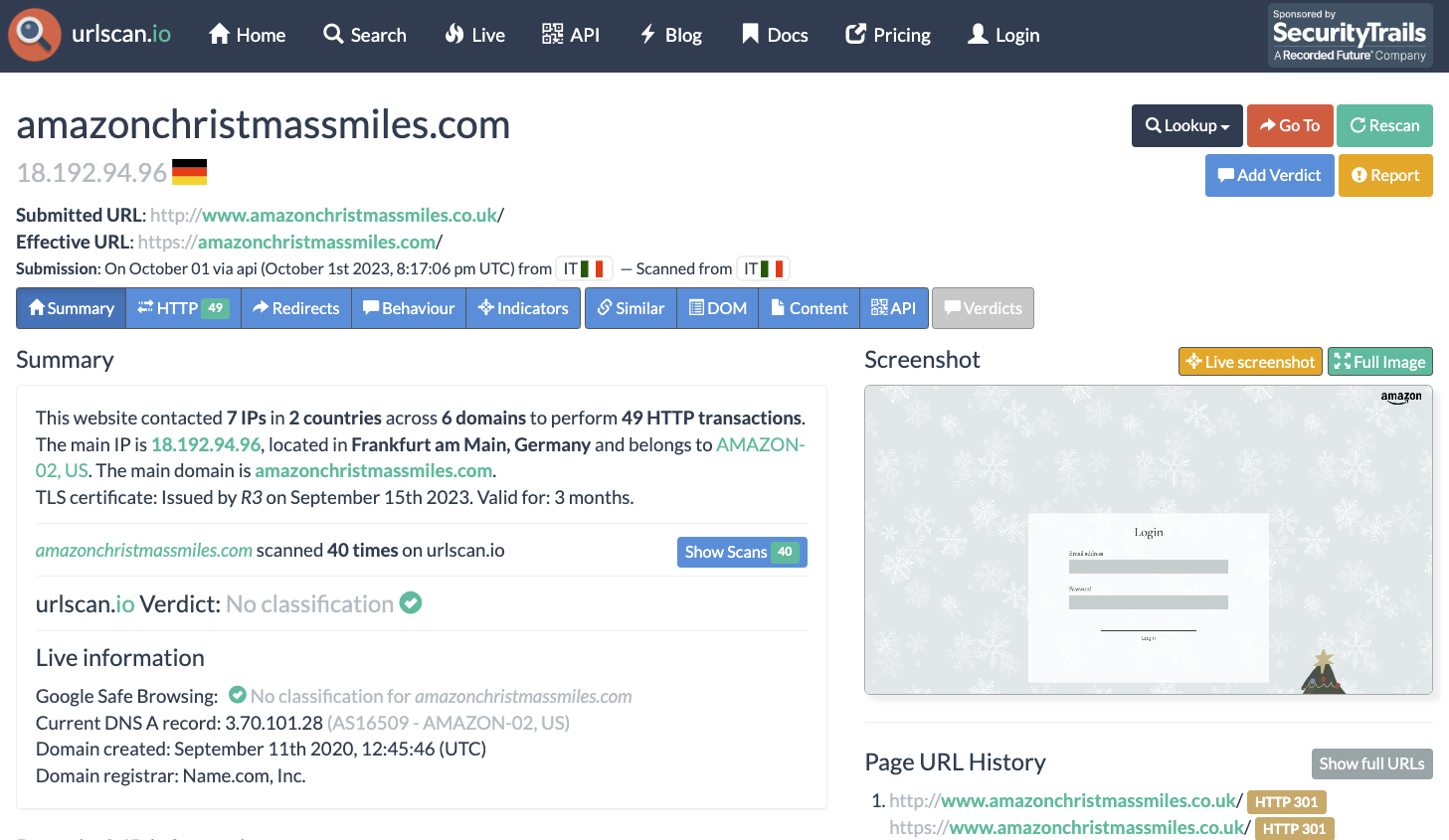 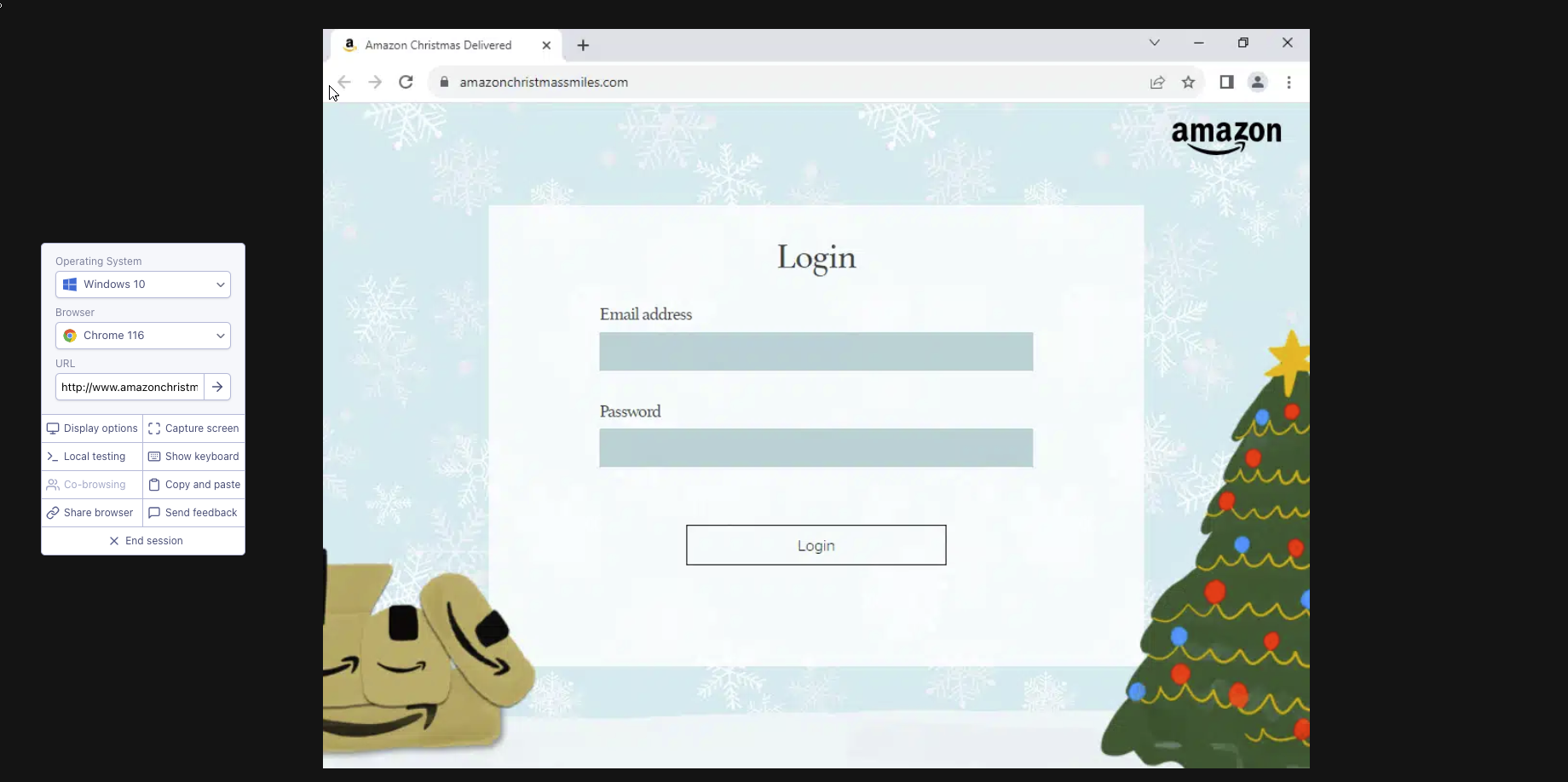 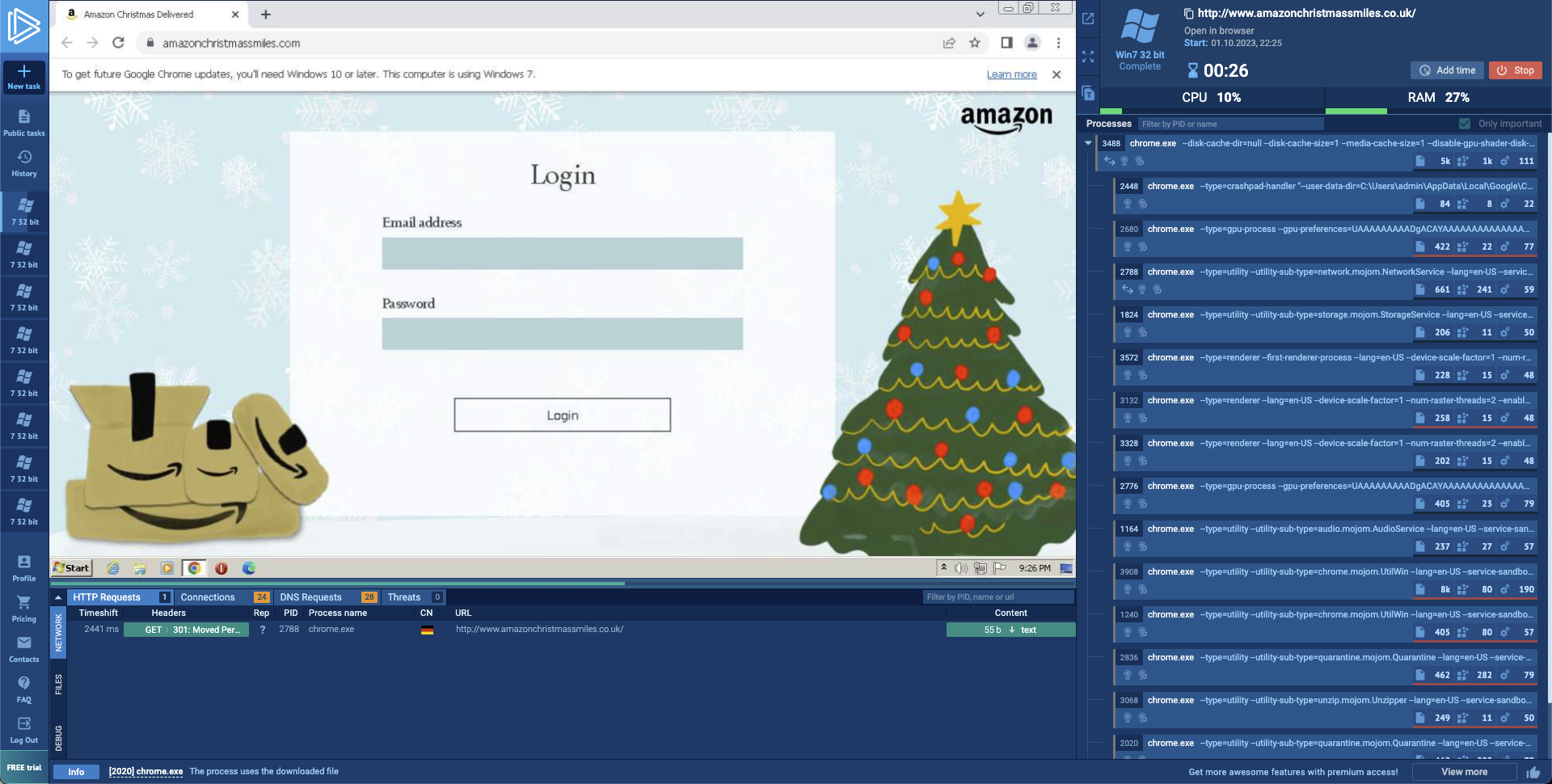 lookyloo.circl.lu
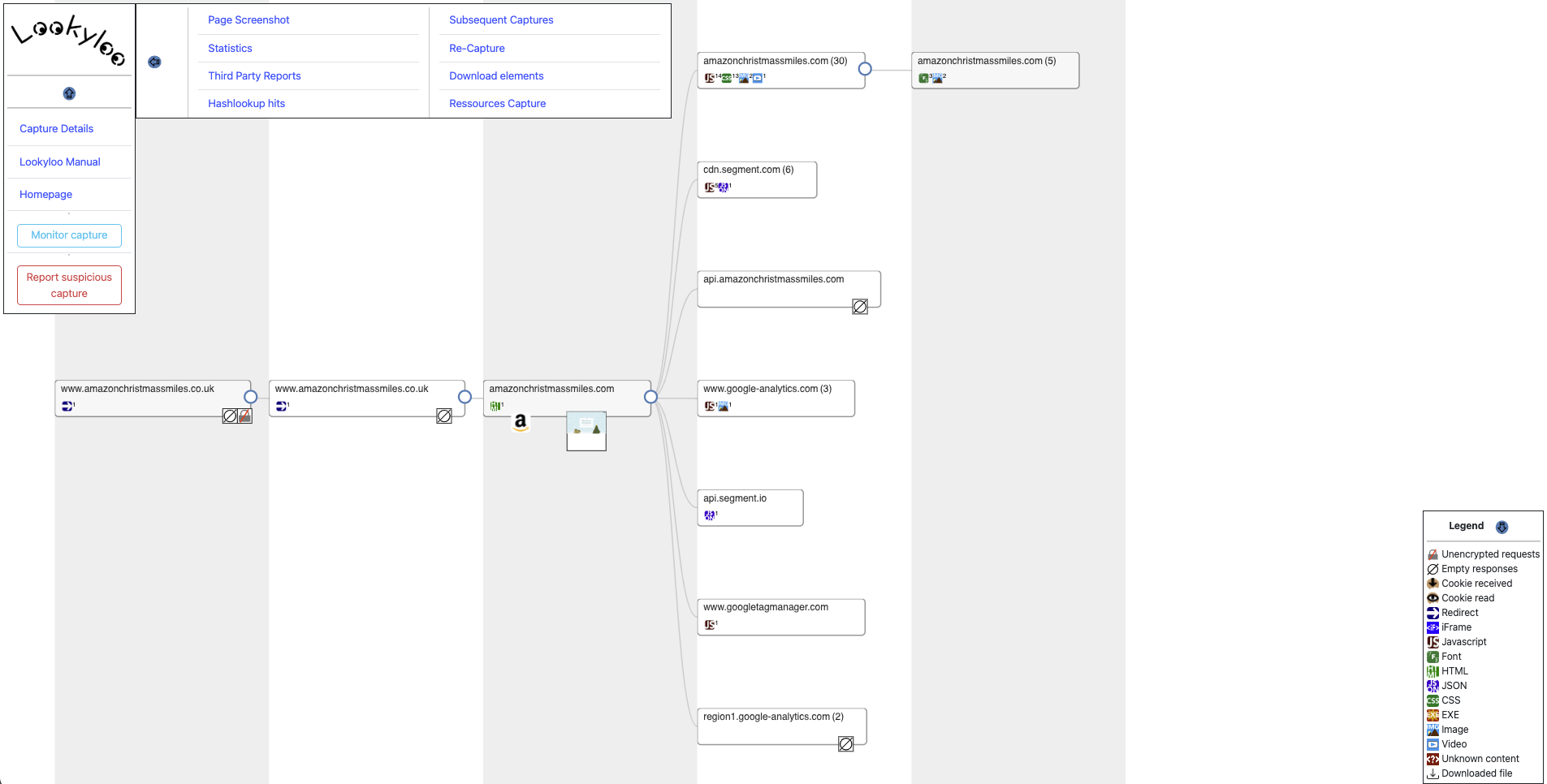 [Speaker Notes: Lookyloo is a web interface that captures a webpage and then displays a tree of the domains, that call each other.
lookyloo.circl.lu]
EMAIL HEADER ANALYSIS
mxtoolbox.com
mha.azurewebsites.net
PCAP Analysis
Wireshark
Customize your profile and Columns

Brad Duncan
https://www.malware-traffic-analysis.net/tutorials/index.html

Chris Greer
https://www.youtube.com/@ChrisGreer
EVTX Analysis
Chainsaw
Search through event logs using string matching and regex patterns
Hunt for threats using Sigma detection rules
Shimcache analysis
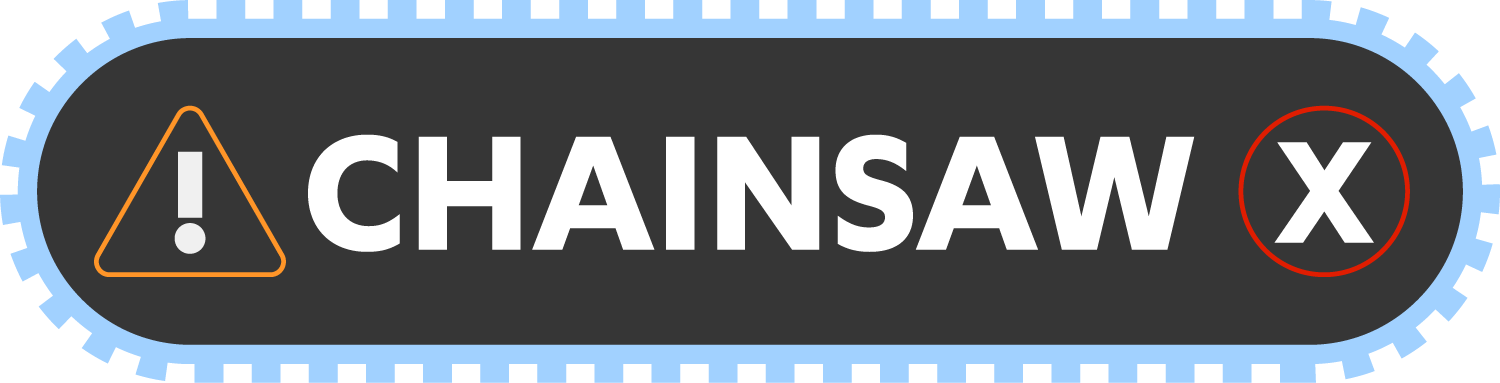 [Speaker Notes: Windows event logs
Also Shimca]
Automation?
How to be more efficient and make your life easier?
Autohotkey
Open source scripting language for Windows that can save your time, keystrokes and mouseclicks by making customized shortcuts and scripts.

Hotstrings
Hotkeys
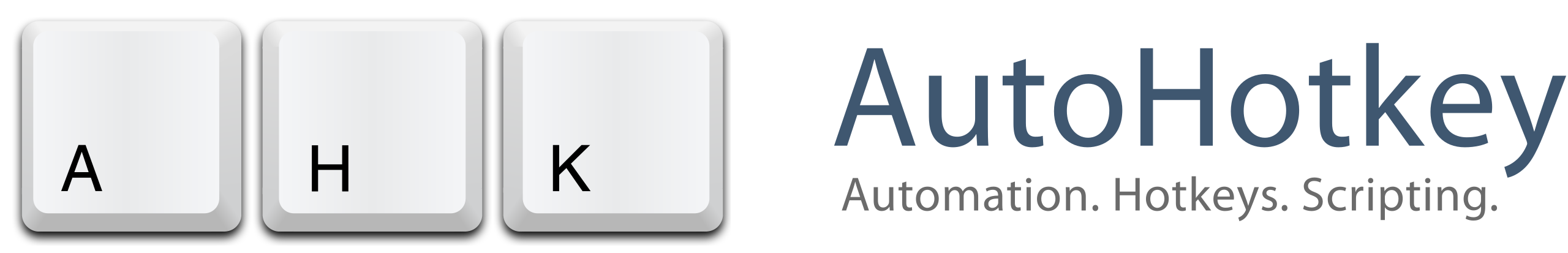 [Speaker Notes: Open source scripting language for Windows that can save your time, keystrokes and mouseclicks by making customized shortcuts and scripts.]
Hotstrings

Used to expand abbreviations as you type them (auto-replace)
::btw::by the way

::#@::mylongemail@protonmail.com

::#ho::Hornických učňů 123

::#fpu::False Positive - confirmed with the user
[Speaker Notes: Hotstrings are used to expand abbreviations as you type them (auto-replace)
Great if you need to use some kind of template, don’t need to copy paste every time]
Hotstrings
::#tt::
(
Description

Entities

Analysis

Verdict
)
Hotstrings
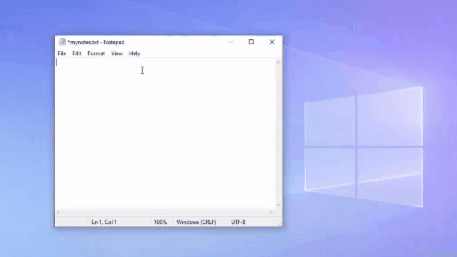 Hotkeys
Can trigger action such as launching a program or keyboard macro
+n::Run, mynotes.txt


^h::{Send, ^cSleep 10Run, https://www.virustotal.com/gui/file/%clipboard%Return}
^ == Ctrl+ == Shift! == Alt
[Speaker Notes: Hotkeys can trigger action such as running a program, opening a file or keyboard macro

Open notes, open hash in Virustotal]
Hotkeys
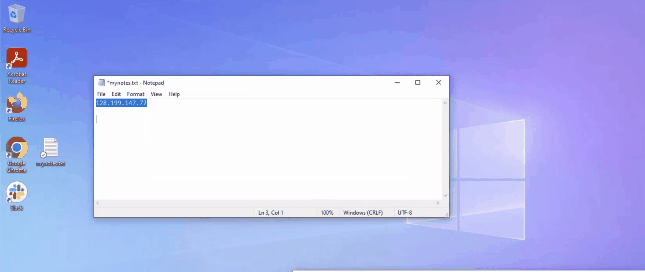 [Speaker Notes: IP address search]
Hotkeys (ahk v1)
^g::
{
Send, ^c
Sleep 10
Run, https://www.virustotal.com/gui/ip-address/%clipboard%
Run, https://www.abuseipdb.com/check/%clipboard%
Run, https://otx.alienvault.com/indicator/ip/%clipboard%
Run, https://viz.greynoise.io/query/?gnql=%clipboard%
Run, https://talosintelligence.com/reputation_center/lookup?search=%clipboard%
Return
}
^ == Ctrl+ == Shift! == Alt
[Speaker Notes: IP address search]
Hotkeys (ahk v2)
^g::
{
A_Clipboard := ""
Send "^c"
ClipWait
Run "https://www.virustotal.com/gui/ip-address/" A_Clipboard
Run "https://abuseipdb.com/check/" A_Clipboard
Run "https://otx.alienvault.com/indicator/ip/" A_Clipboard
Run "https://viz.greynoise.io/query/?gnql=" A_Clipboard
Run "https://talosintelligence.com/reputation_center/lookup?search=" A_Clipboard
}
^ == Ctrl+ == Shift! == Alt
[Speaker Notes: IP address search]
Powertoys run
Quick launcher for Windows power users
https://learn.microsoft.com/en-us/windows/powertoys/run


Quick Lookup Plugin by Mitchell Smith
https://github.com/GTGalaxi/quick-lookup-ptrun
[Speaker Notes: PowerToys Run is a quick launcher for windows power users. Main fuctionalities are searching, command execution, and lot more. It also supports custom pluggins and there is one from Mitchel Smith that does similar thing to what I showed with Autohotkey. You can also make something similar easily with Python,]
Clipboard history
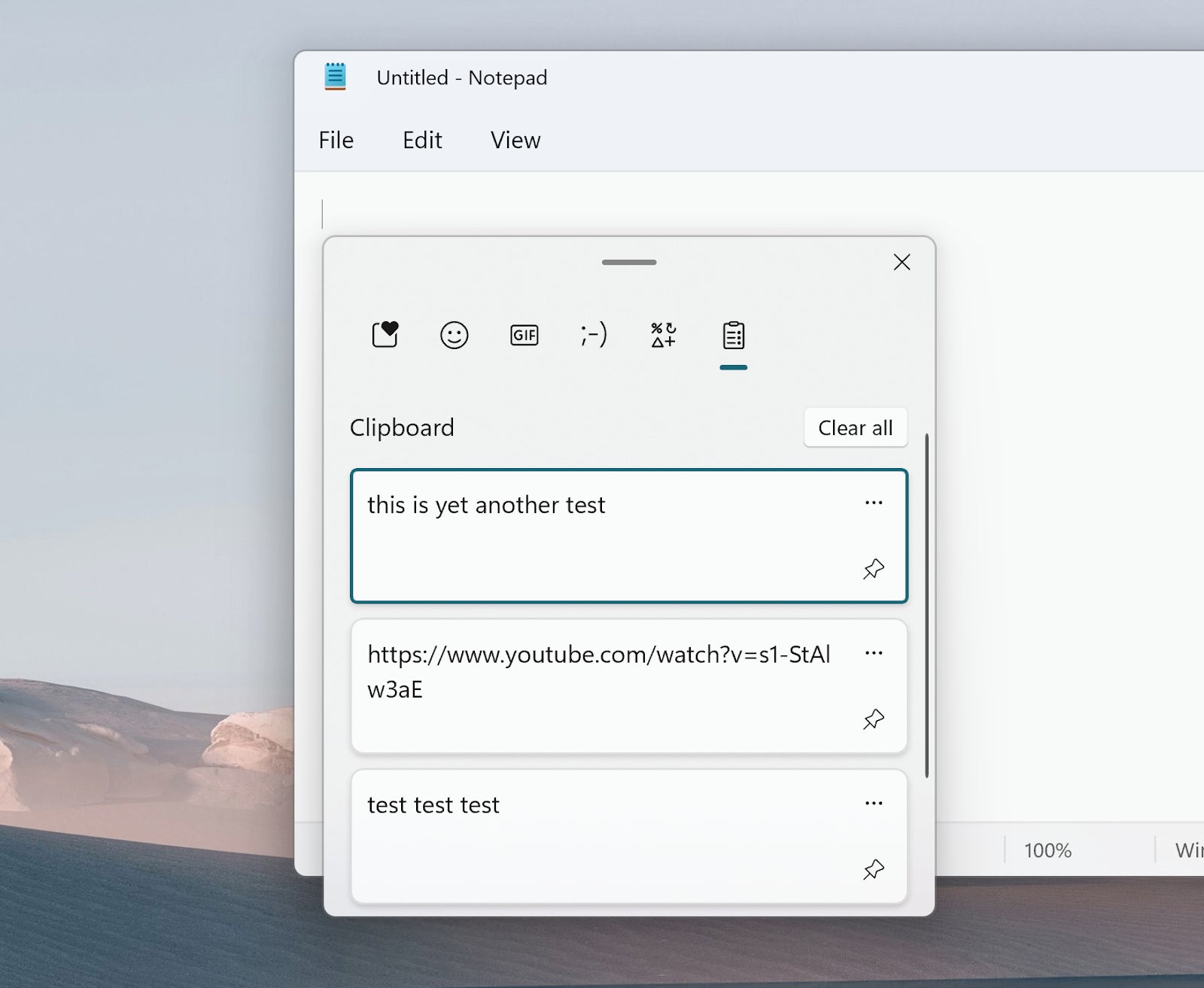 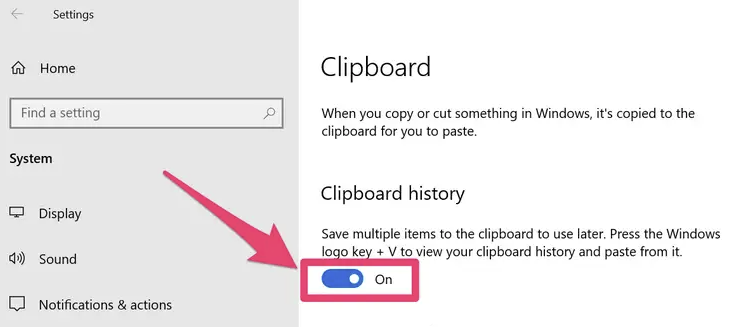 Mac - CopyLess 2
[Speaker Notes: Clipboard history
CopyLess 2 – clipboard manager for Mac]
osint
Google dorks

“Zusy” AND “IOCs”

"xcopy" AND (site:attack.mitre.org OR site:thedfirreport.com)
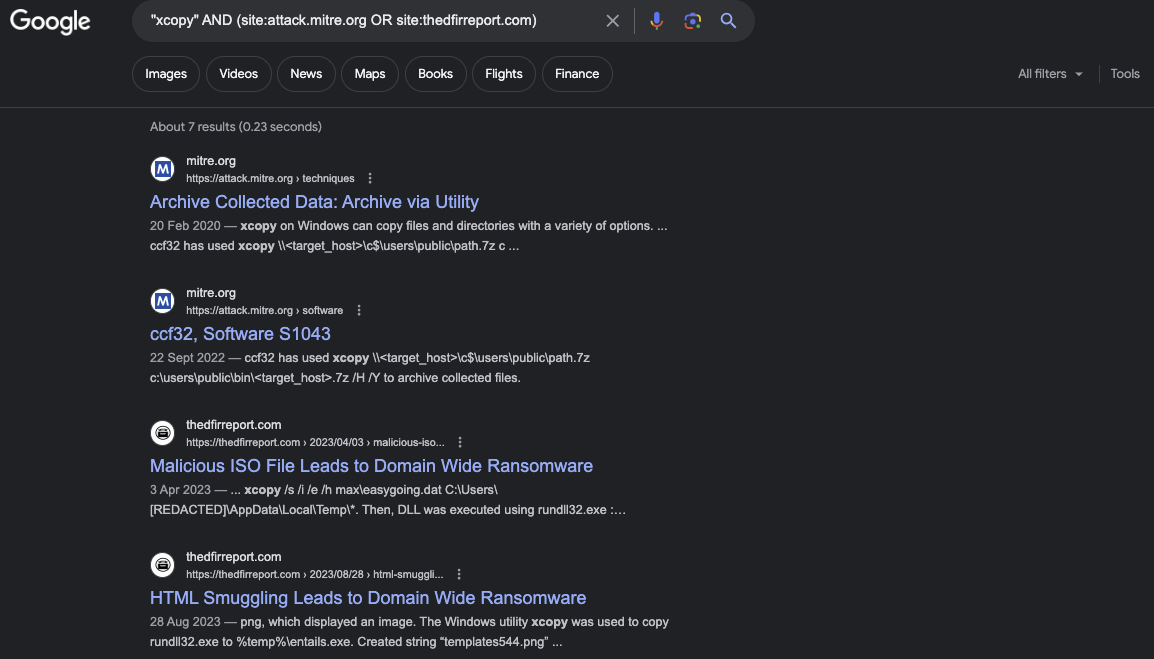 osint
haveibeenpwned.com
chat.openai.com
Log Transformation
regex
grep | sort | uniq > output
[Speaker Notes: awk, sed]
Cyberchef
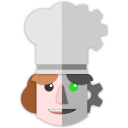 github.com/mattnotmax/cyberchef-recipes
huntress.com/blog/advanced-cyberchef-tips-asyncrat-loader
Regex
Find / Replace
Remove whitespace / null bytes
Extract IPs/emails/URLs/domains
Syntax highlighter
Code beautify
Decode base64
Defang IP / URL
Diff
Reverse
Sort
Unique
[Speaker Notes: Matthew Brennan – Huntress - malware analysis]
Visual Studio CODE
Multi cursor functionality for easy log manipulation

Add Cursors to Line Ends
Select All Occurrences
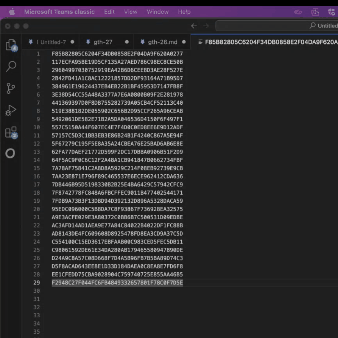 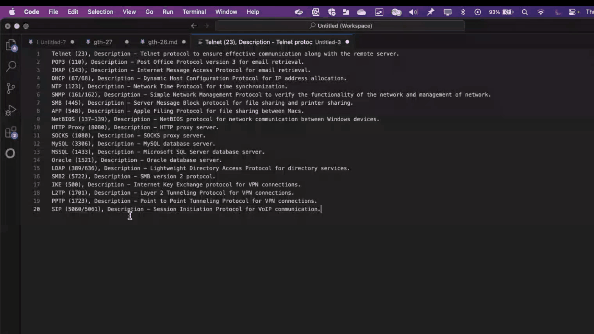 Education
thedfirreport.com
adsecurity.org/?page_id=4031
Backdoors & Breaches
Backdoors & Breaches
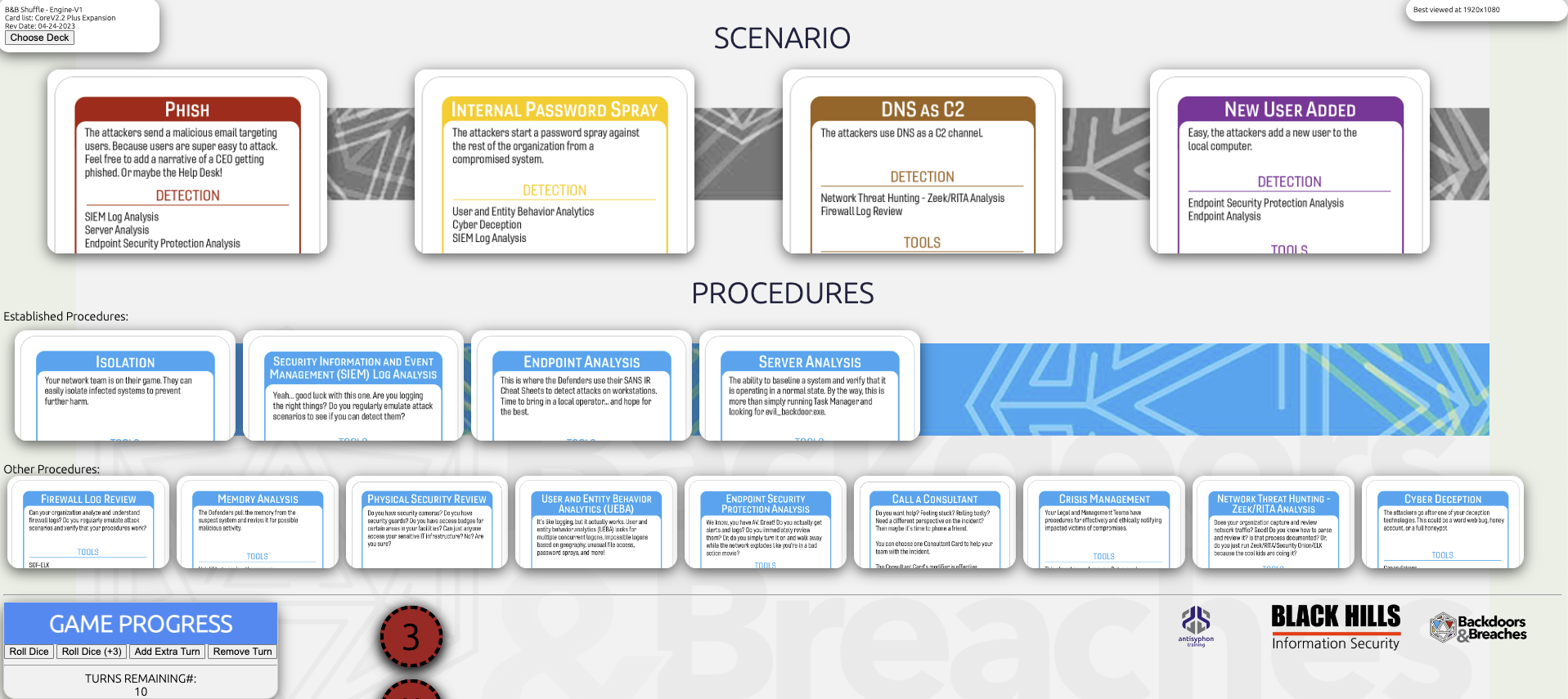 Backdoors & Breaches
BHIS | How to Use Backdoors & Breaches to do Tabletop Exercises and Learn Cybersecurity
youtube.com/watch?v=pMY2HXUrKsg
Thank you!
linkedin.com/in/samuel-kavaler